School Name
Visiting Team Exit Report
Month, days, year
Insert School’s logo or photo of school building
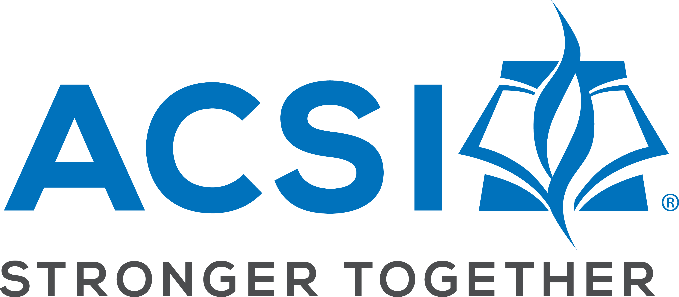 Association of Christian Schools International
Our mission is to strengthen Christian schools and equip Christian educators worldwide to prepare students academically and inspire them to become devoted followers of Jesus Christ.

School accreditation is designed around the principle that excellence grows where a commitment is made to systematic school improvement.

For Christian schools in the business of shaping hearts and minds for eternity, excellence is imperative.
[Speaker Notes: Introduce yourselves, explain that you are volunteers, peers of the folks here at this school, bringing in expertise in various areas to help this school through the accreditation process.  While you are not employees of ACSI, you are here on behalf of ACSI as part of the association, of which your schools are also accredited by.]
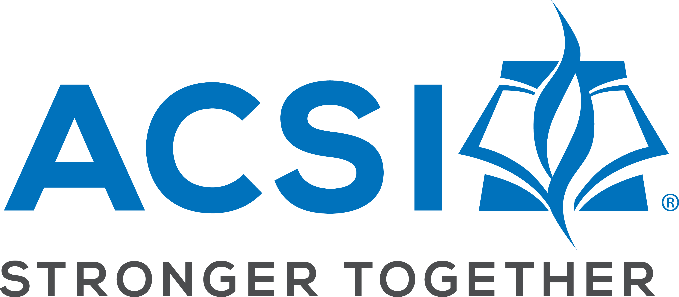 Association of Christian Schools International
25,000 Christian schools worldwide (3000 in the US)
6 million students
1100 accredited schools
200+ international schools
USA and 100 countries
30 regional offices (8 in the U.S.)
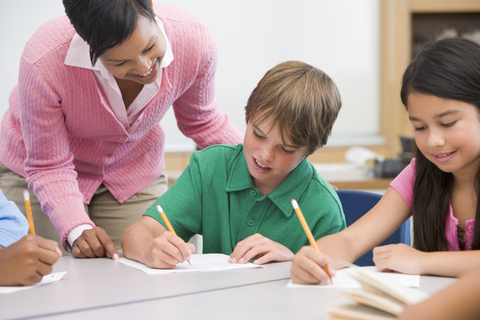 [Speaker Notes: Please substitute photos from the actual school.  You may take those photos or download from their website.
This gives the audience a bigger picture of who they are becoming/continuing to be a part of.  It truly is a worldwide group of Christian schools.]
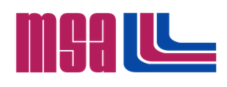 Middle States Association of Colleges and Schools (MSA)
2743 schools worldwide
Over 2 million students
2475 accredited schools
306 international schools
USA and 94 countries
1 regional office in the U.S. (Philadelphia, PA)

ACSI is the lead agency and MSA is the partner agency. MSA standards are verified by a designated team member who completes the MSA standards checklist. The ACSI regional office then submits the checklist to MSA along with all visiting team documents.
[Speaker Notes: You will need to hide this slide if it is not dual accreditation.  Feel free to add to this slide with what you know about the accrediting agency you are dual accredited with.]
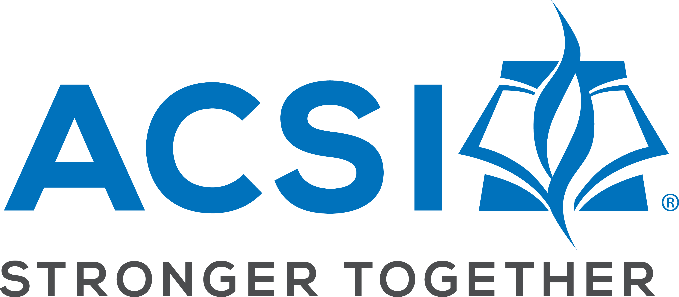 Accreditation
Accreditation status signifies that a school that has met institutional standards of quality and has verified their commitment to strategic, continuous, and systematic school improvement.  This process encourages the school to:
Assess and improve student learning
Focus on both instructional and program effectiveness
Evaluate and stay true to their mission
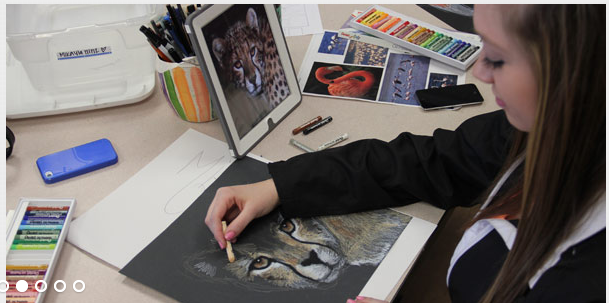 [Speaker Notes: Replace the second logo with one of the other logos if dually accredited with WASC or MSA.  Remove it completely if only accredited with ACSI.
Please feel free to substitute this photo for one that you take on-site or find on the school’s website.  Schools love to see photos from their own school.]
Accreditation Process – School
Process of study and analysis to prepare a school for systematic improvement 
Involvement of students, parents, teachers and the school community in a unified approach to advance the school
Comparison of schools with established accreditation standards of quality
Assessment of a school’s operation in light of its stated mission and vision
Development of a Continuous School Improvement Plan
Summary of findings in a Self-Study, supported by evidence
[Speaker Notes: Emphasize that this is the school’s side of the accreditation process.  It is extremely valuable in and of itself.  Some schools say that even if the visiting never came, this would have been worth all the work!  Taking a good look at yourself once every five years is healthy.  With the normal hustle and bustle of school life, schools don’t normally take the time to do a deep dive into all the areas that a self-study asks.  Schools that invest time and energy into this process always tell us that it was worth the good look at themselves, especially as they measure all areas of their current practice against their mission.  It helps protect against drifting away from what the school says it is supposed to be about.]
Accreditation Process – Visiting Team
The visiting team consists of peers with a variety of expertise to provide valuable feedback.  Their purpose is to:
Validate the school self-study report
Confirm that the school is being true to its mission
Evaluate the school’s level of compliance with quality accreditation standards
Assess the school’s continuous improvement process
Commend the strengths of the school
Provide valuable feedback through clear recommendations for improvement
Make a recommendation for accreditation to the Regional Commission
[Speaker Notes: Explain that the visiting team members are not there as inspectors or to compare this school against their own.  While they may have asked probing questions, it was not with a purpose to find something wrong but rather to find out where the growing edge is.  Much like a doctor, or a physical trainer, in order to really help, the questions need to go beyond the surface in order to determine how things work and not just how things look.]
Interviews & Observations
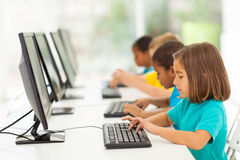 4 Administrators
48 Teachers
14 Support Staff
37 Students
46 Parents
7 Board members
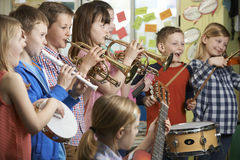 65 class observations
[Speaker Notes: Be sure to replace the numbers with the actual interviews and observations.  Photos of actual students are always well received but are not required.
Describe the thoroughness with which the visit was conducted.  If there are other categories needed, add them.]
Commendations
For achieving well above the norm in the following areas, the visiting team commends ABC for:
Implementing well-developed process of supervision and evaluation of staff.
Growing in their practice of adjusting curriculum and instruction in response to assessment. 
Establishing several spiritual formation strategies within its school to reach the whole child.
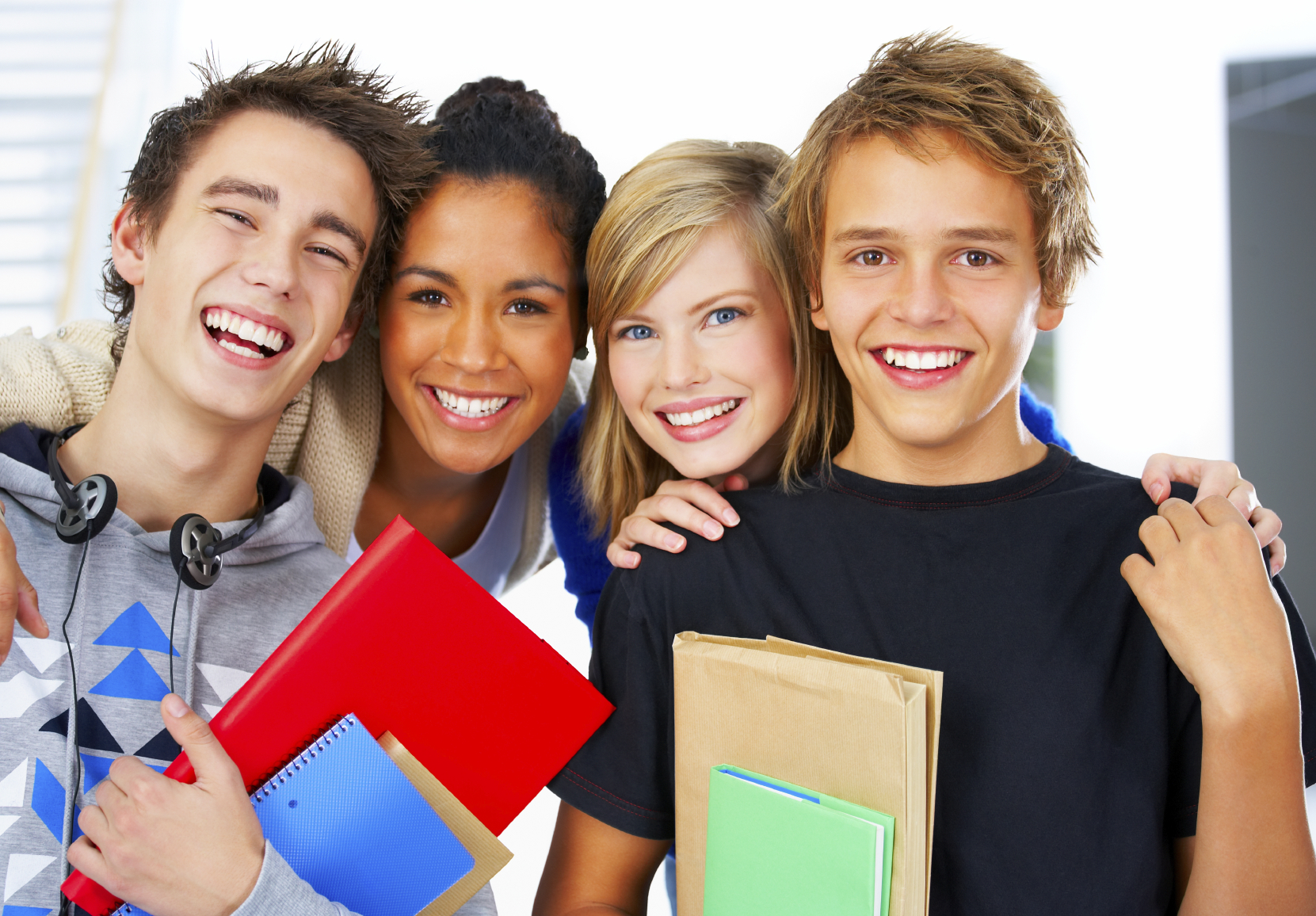 [Speaker Notes: Some chairs like to have one commendation per slide.  Photos may be appropriate but are not required.]
Commendations
For achieving well above the norm in the following areas, the visiting team commends ABC for:
More…
Recommendations
In order to reach their stated goals for excellence, the visiting team recommends that ABC:
Design and implement a systematic approach to faculty and staff collaboration at the Middle and High School levels.
Develop a process to systematically monitor and adjust curriculum, instruction, and assessment based on data.
Develop and implement a district-wide discipline plan designed to promote a set of expectations used in an organized educational environment.
[Speaker Notes: Some chairs like to have one recommendation per slide.  Photos may be appropriate but are not required.]
Recommendations
In order to reach their stated goals for excellence, the visiting team recommends that ABC:
more
Accreditation Recommendation
Based on our findings from the review of evidence, this External Review Team recommends that
 ABC Christian School
be accredited, pending further review and final action by the ACSI Regional Accreditation Commission (Northeast Region).
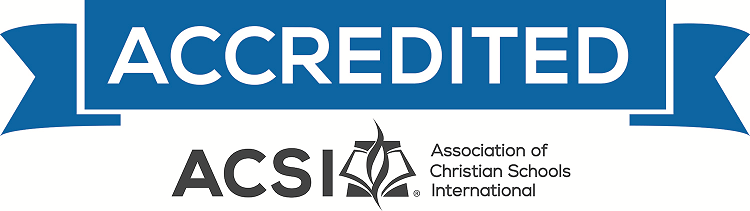 What happens next?
School receives visiting team report within 30 days
ACSI Regional Accreditation Commission (at next mtg)
reviews the visiting team report
determines accreditation status
any changes in the report 
forwards report to partner accreditation association
After receipt of final report, the school is expected to: 
Review and communicate the findings
Address the recommendations and include them in the school improvement process
Maintain accreditation standards
Implement strategies for improvement through the CSIP (report on the major recommendations annually)
[Speaker Notes: The regional commission meetings occur twice a year.  International accreditation meetings occur once a year.]
Final Thoughts
Congratulations on the 
completion of this stage!
accreditation = mark of a quality institution 
Admiration for hard work…
examining yourselves and preparing for our visit
Heartfelt appreciation for your 
warm welcome, hospitality, and cooperation!  
personal pleasure and a professional honor 
blessing and a service to your school as you seek to provide students with an excellent Christ-centered education.
[Speaker Notes: Our congratulations on the completion of this stage of the process!  Accreditation is a mark of a quality institution and you have accomplished much toward that goal.
Our admiration for the hard work that your team demonstrated in examining yourselves and preparing for our visit.
Finally, our heartfelt appreciation for your warm welcome, hospitality, and cooperation.  We considered it a personal pleasure and a professional honor to have served among you for these days and months.  We trust that our work will be a blessing and a service to your school as you seek to provide students with an excellent Christ-centered education.

If you need to mention a staff member or two by name, please do that here.  

Chair…feel free to modify this if needed.  You must be able to say all these things truthfully!!!]